Learning together
An application on GAMs
Mattia Setzu
3
GAMs
Generalized Additive Models
Semi-explainable additive models:




     is a shape function which manipulates the single feature
     is a residual
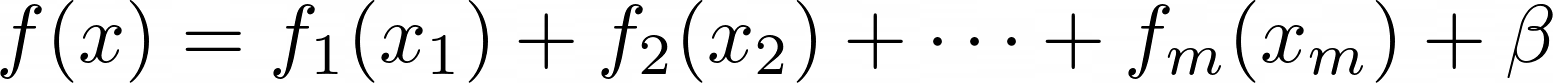 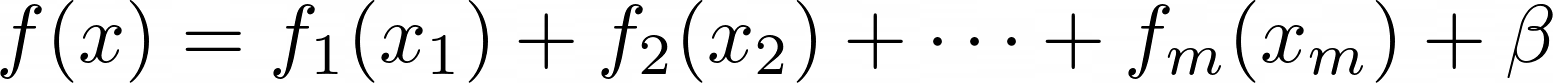 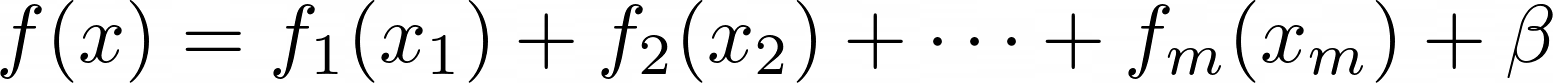 3
GAMs
Generalized Additive Models
Semi-explainable additive models:




Each shape function yields a feature score that we can inspect and change!

https://interpret.ml/gam-changer/
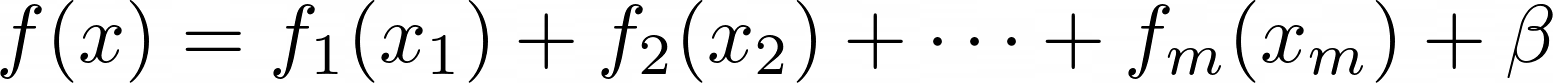 3
Explanatory Active Learning
A Caipi-based implementation
(4) Correct explanation
Z
(3) Analyze explanation
Machine step
Human step
Z
(1) Select uncertain instances
(2) Extract explanation
3
Explanatory Active Learning
A Caipi-based implementation
caipi(model, pool):
	sample = select_samples(model, pool)
	labels = model(sample)
	explanation = explain(model, sample, labels)

	fixed_explanation = correct(explanation, sample, labels)
	training_sample = generate(sample, fixed_explanation)
	update(model, training_sample, labels)

	return model